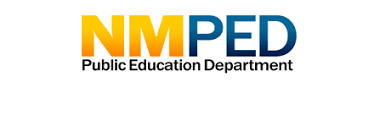 New Mexico High School Redesign Teams Organizing Adult Work Session June 11, 2018
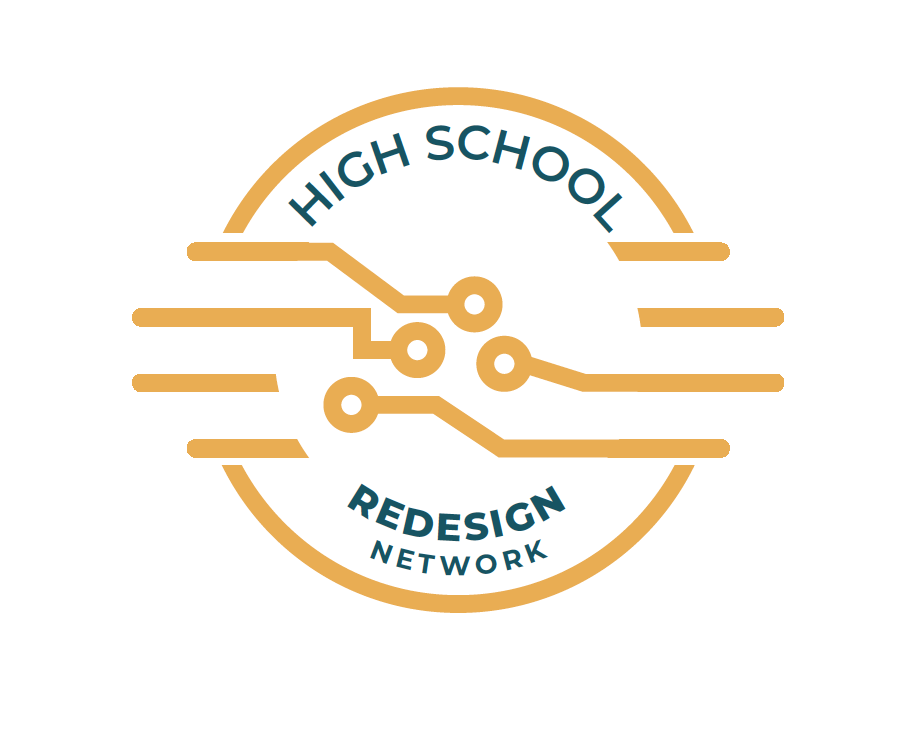 Purpose for this Work Session
Explore insights the existing evidence base offers as we consider ways we might Organize Adults differently to shift the context in which teachers and students operate day to day .
Review teacher teaming, common planning, and distributed leadership models.
Examine innovative schedules as examples of how to align the schedule to the priorities, values and intentions of the redesign plan.
As school teams, develop an initial vision of structures and practices we might put in place at our high school that honor the importance of connections and interdependencies through relationships that help our school community thrive.
Working Norms
Fully participate
Listen with respect to maximize learning from each other- one voice at a time to ensure all are heard
Return attention to large group when you hear the chime
To minimize distractions leave cell phone/ iPad/ laptop sound on silent and step out for essential communications
Recognize / share the wealth of experience, expertise and understanding among the group
Honor time 
Have fun
What mindsets might these individuals hold that might be limiting them from their intended outcomes?
Video removed
Design Thinking is a Mindset!
It’s Collaborative
It’s Human Centered
It’s Optimistic
It’s
Experimental
[Speaker Notes: After this slide we will have them read an example or talk through one create slides
Maybe Bank of America…..Maybe a different example]
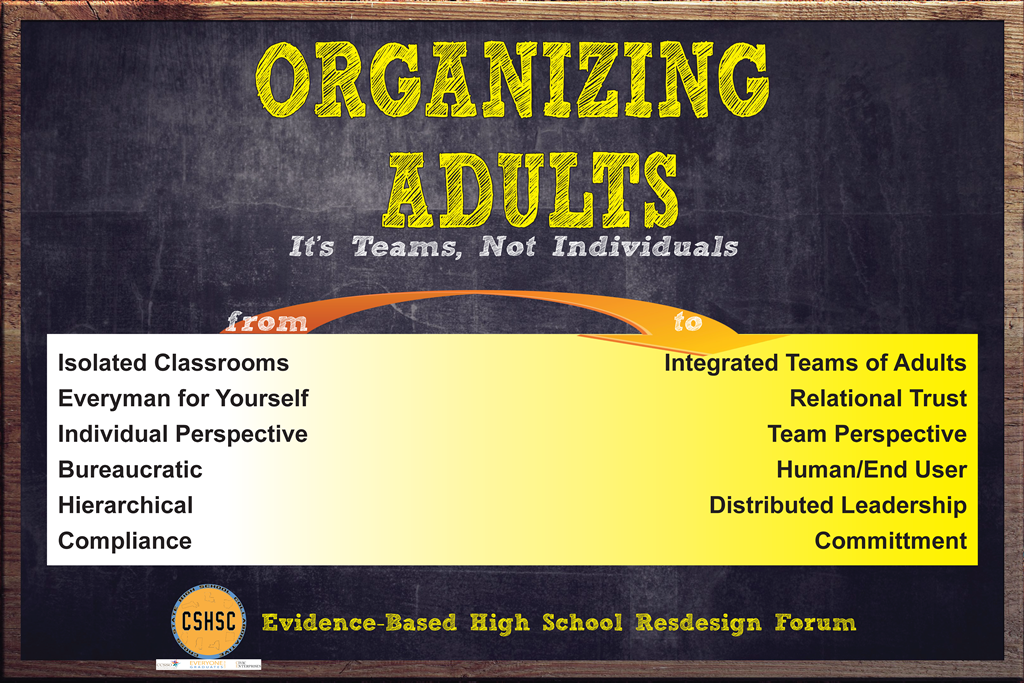 Organizing Adults
Organizing Adults
Evidence Based Practices
Supporting Structures
Teacher Teams
Student cohorts
Distributed Leadership
Interdisciplinary Teams
Academies
Leadership Development
Collaborative Planning Time
Relationships and Trust
Personalized Learning Lanes
Data Driven Decision Making
Influencing Factors
Student data/needs/voice
Teacher capacities
Community Opportunities
Teacher Teams—Listening to Podcast Activity
An interdisciplinary team of teachers sharing students affords many potential opportunities to impact the school community.  As we listen to this 6 minute podcast  think about organizational structures and schedules and how interdisciplinary teams of adults might impact:
Quality of Coursework—How students cognitively engage with their schoolwork 
Quality of Relationships—What drives students to attend, focus, believe, and try 
Equitable Access to Strong and Supported Pathways to Post-Secondary Success including Shaped Experiences (e.g. extra-curricular) —Where equity often falls short
Continuous improvement systems

 Podcast How might the work in your school be strengthened through organizing adults in schools differently?
Paired Reflection
Share an experience when working interdependently led to an amazing program, event or practice at your school with your partner
Switch roles
Quick write thoughts—words—images about how those experiences might inspire ways interdependencies may support innovation at your school
Choice Board for Learning Stations
Having It Both Ways: Building the Capacity of Individual Teachers and Their Schools. School Organization and Teacher Teams - Blue
Collaboration is the Way We Work, Not an Activity – Teacher Team Case Study – Pink
Common Planning: A Linchpin Practice in Transforming Secondary Schools - Yellow
Key Components of Trust 4-5- Building Trust Among Teachers 15-16-17 – White with Red Print
Select one of the articles from the options provided.
Stack pack and move to that area of the meeting room.
Be sure to have one member of your team at each selection.
Text Protocol Say Something
Meet the members of your group.  Decide on an amount of time for reading your text.
One person will be the timekeeper.
Read the article individually – annotate or highlight if you like any ideas you agree with, ideas you might argue with, ideas you would like more clarity around.
Form a circle and each person will have an opportunity to “say something” about the article.
One person talks at a time and the chance to say something proceeds around the group until everyone has a chance to be heard.
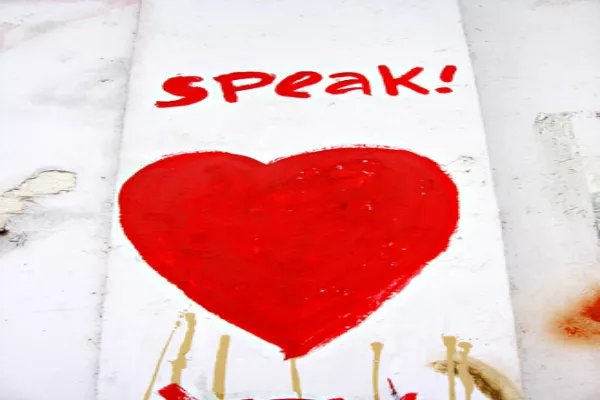 Processing Text Pieces in School Teams
Distributed Leadership
Why Distributed Leadership?
Leadership is the professional work of everyone in the school. (Lambert, 2003)
Powerful Leadership is distributed because the work of instructional improvement is distributed. (Elmore, 2003)
Teachers’ high levels of academic optimism were positively and significantly associated with planned approaches to leadership distribution, and conversely, low levels of academic optimism were negatively and significantly associated with unplanned and unaligned approaches to leadership distribution. (Mascall B., Leithwood K, Strauss T., Sacks R. 2009)
Building a broad base of capacity is not possible if control is limited to a few individuals.
Case Study
Hob Green School
Time for a Break
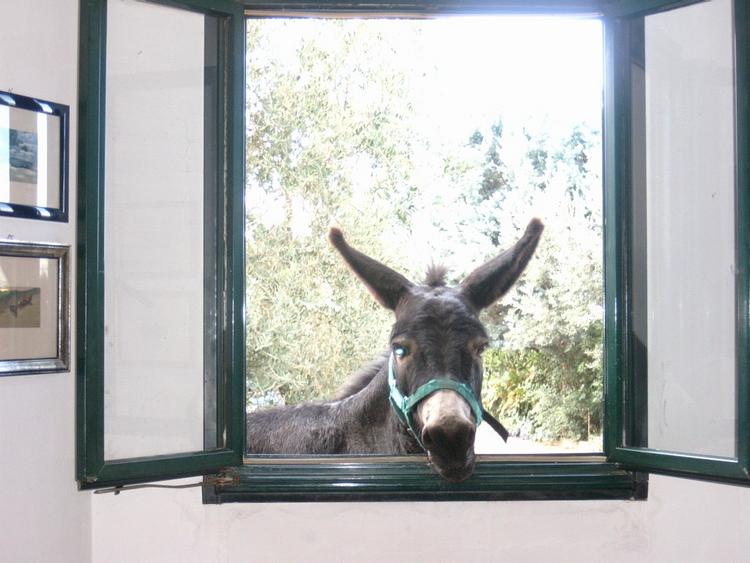 Organizing Adults—Part 2
Innovative Schedules
Block Party- Your Schedule is Your Life!
Read your passage.  Reflect on its meaning.
Stand up.  
Find someone with another color passage.
Introduce yourself.  Share what you read and your response.
Switch roles.
When you hear the chime find a new partner.
What Kinds of Schedules Would Support This Type of Learning?
Kids at Work
Innovative High School Schedules
Briefly review the schedules listed below as a school team:

NextGen Albuquerque
Brooklyn Generations HS New York 
Innovative Approaches for HS Schedules Hanover Research 15-16
Design Tech High School San Francisco
	Innovative Approaches…12-15
Model High School
	Reimagining the School Day 13-14
Madeira School
	Innovative Approaches  23 -25

Decide on one  you would like to look at more carefully.
Consider how that schedule  would interact with the evidence based practices of teacher teams, distributed leadership, relationships and trust and data driven decision making.
Uses the fishbone diagram provided OR chart paper to visually represent the interactions and how they might work in your context.
Schedule Scenario ActivityHow Do Each of the Mock Schedules Impact?
Relational Trust
Distributed Leadership
Meeting Needs
 of All Humans
Data Driven Decision Making
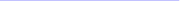 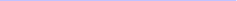 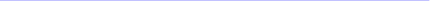 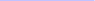 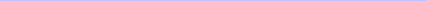 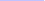 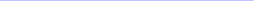 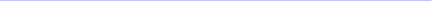 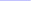 How Might We Provide for Collaboration to Happen Effectively?
Common planning for adults sharing students 
Parallel scheduling 
Building cohorts of subs – roving coverage
Adjusted start and end times 
Shared classes by grade level or course content 
Banked time to create space for early dismissals or teacher work days 
Extended time for collaboration in in-service and faculty meeting schedules.
Intensives
Design Time – Organizing Adults
What resonates with your team from the ideas in organizing adults?
What might be  key collaborative interactions in your school community?  What are your hopes relating to those interactions?
How might the path of support for those collaborative interactions be created? What supports, resources, and structures can be offered? 
When thinking about interdependence as a school, what are two or three areas, practices, rituals that come to mind as islands of strength?
	When asking students what would they name as an island of 	strength?   Community members?